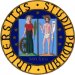 Università degli studi di Padova
Facoltà di ingegneria
Corso di laurea in ingegneria meccanica
Analisi antropometrica della Sindone di Torino mediante sistemi di visione
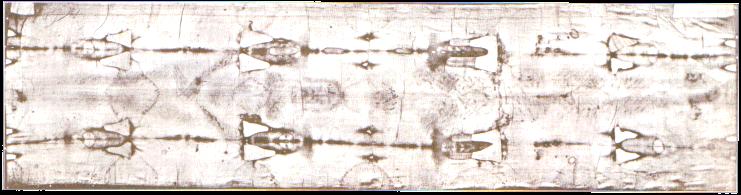 Relatore : Prof. Giulio FantiLaureando : Alessandro Cagnazzo
1
Scopo:
Confronto dei risultati dell’analisi dimensionale dell’Uomo della Sindone (US) e dell’uomo di Durer, con gli indici antropometrici.
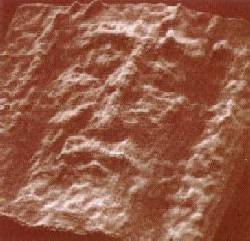 Metodo:
   Ricerca antropometrica (carente)
     e integrazione sperimentale
   Ricostruzione impronta frontale e dorsale ed esecuzione di
     misure dimensionali in scala con sistemi di visone;
   Determinazione degli indici antropometrici dell’US;
   Confronto dei risultati ottenuti con diverse tecniche.
Risultato principale:
L’US presenta indici antropometrici realistici                       con caratteristiche tipiche della razza mediterranea.
2
Contorno gambe impronta dorsale
Contorno gambe impronta frontale
Contorno braccia impronta frontale
Durer
Indice tibo-femorale I.D.
Indice tibio- femorale I.F.
Indice radio- omerale I.F.
Cfr.  antropometrico
Razza di appartenenza
No
Cfr.
Impronta dorsale
Impronta frontale
Si
Ricostruzione definitiva impronta frontale e dorsale
Metodo iterativo per la ricostruzione delle impronte:
3
a
b
d
g
Parametri caratteristici  della posizione dell’US
a: angolo di inclinazione della testa rispetto al piano di         appoggio
b: angolo di inclinazione del femore rispetto al piano di appoggio
 g: angolo di inclinazione della tibia rispetto al piano di appoggio
 d: angolo di inclinazione del piede rispetto alla congiungente 
 caviglia-punta del piede
4
L
b+g
d
b
g
b
d
F
T
c
a
L1
Lung. gamba impronta frontale = F + T + L
Lung. gamba impronta dorsale = F + T - L1 - d b
Lung. gamba US = F + T
5
Livello di grigio: 156
149
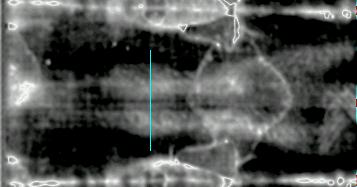 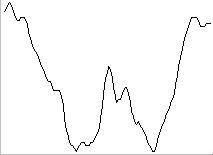 Livello di soglia
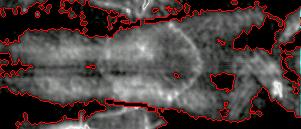 Prima fase di determinazione dei contorni delle gambe
Un esempio di determinazione dei contorni (gambe)
107
6
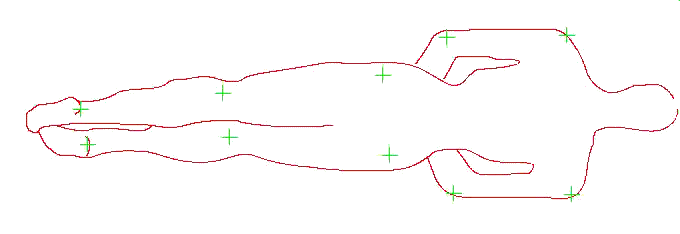 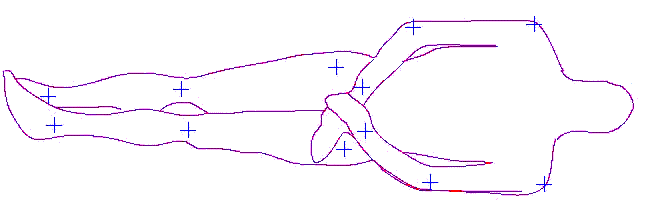 Impronta dorsale
Impronta frontale
Confronto impronta frontale e dorsale
Le due impronte sono anatomicamente sovrapponibili
Indice tibio-femorale medio calcolato: 83,5% + 5%
Indice tibio-femorale medio da bibliografia: 82,3% + 3%
7
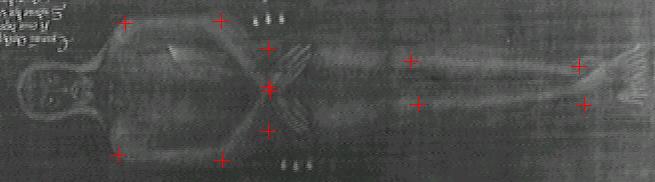 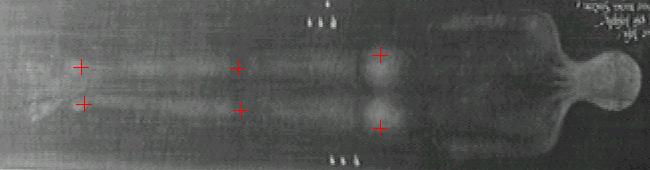 Analisi antropometrica della copia di Durer
Indice tibio-femorale medio calcolato: 115% + 5%
Indice medio antropometrico: 82,3% + 3%
8
Analisi dell’incertezza                                                (rif. Guida ISO grado conf. 95% inc. Tipo B):
  Effetti sistematici
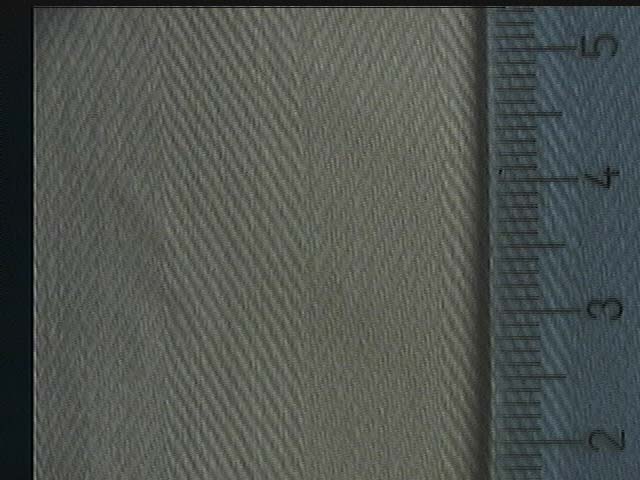 66,1°
63,1°
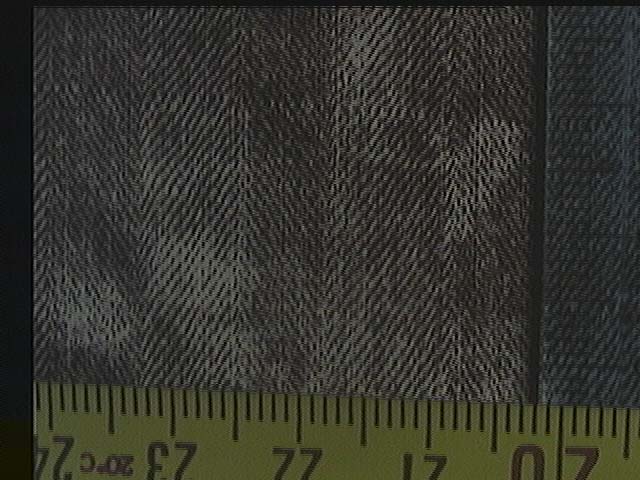 Sviluppo lineare del profilo corporeo: (cfr particolari)
   Allungamento dovuto a stress meccanico: -2% + 2%  
   Accorciamento longitudinale dovuto ad un eventuale lavaggio
    eseguito dopo l’avvolgimento dell’Uomo: +5% + 1%
Presenza di eventuali pieghe sul lenzuolo: -2% + 2%
   Compressione dei dischi intervertebrali -2,0 + 0,5 cm
   Incertezza sugli indici antropometrici da bibliografia: + 3%
   Inclinazione testa in avanti: +3 + 3 cm (I.F.)  -3 + 3 cm (I.D.)
9
Risultati e confronti
Ipotesi A:lenzuolo lavato dopo l’avvolgimento dell’Uomo
Indice tibio-femorale medio:……….84 + 4%
  Indice radio-omerale: ……………...75 + 3%
  Indice facciale: ……………………106 + 25%  (96 + 11%)*
  indice nasale: ………………………60 + 8% 
  Statura:…………………………...182 + 6 cm
Ipotesi B:lenzuolo lavato prima
Indice tibio-femorale medio:……... 83 + 4% 
  Indice radio-omerale:…………….. 75 + 3%
  Indice facciale: …………………...106 + 25%  (96 + 11%)*
  indice nasale:……………………... 60 + 8% 
  Statura: ………………………….173 + 5 cm
10
Dati ed indici antropometrici medi attuali
11
12
Determinazione della statura dall’ipotesi di uguaglianza delle impronte
Ipotesi a) Statura ottenuta: 182,9 cm, (b+g) = 24,8° e d = 25°
Ipotesi b) Statura ottenuta: 173,3 cm, (b+g) = 24° e d = 25°
13
Conclusioni
L’altezza risulta 173+2 cm, l’angolo del ginocchio  24°+2°,
   l’angolo della caviglia  25°+2.
  L’Uomo della Sindone presenta indi antropometrici
   compatibili con i reali, quello del Durer no;
  Le impronte frontale e dorsale dell’Uomo della Sindone, 
    sono anatomicamente sovrapponibili, quelle di Durer no.
  L’uomo della Sindone presenta alcune caratteristiche tipiche
   della razza mediterranea.
  Si deduce che nel 1500 (Durer) le conoscenze anatomiche e le
    tecniche di disegno  erano troppo carenti per riprodurre  
    l’Uomo della Sindone. L’analisi può essere approfondita.
14
Università degli studi di Padova
Facoltà di ingegneria
Corso di laurea in ingegneria meccanica
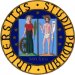 Caratteristiche tridimensionali dell’Uomo della Sindone: analisi cinematica con manichino numerico e confronti sperimentali
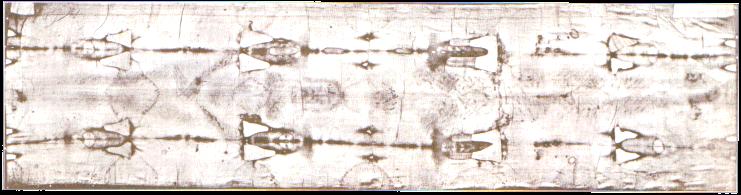 Relatore : Prof. Giulio FantiLaureando : Alessandro Simionato
15
Scopo:
Costruzione di un modello 3D dell’U.S.T.
per aumentare il grado di informazioni
sulla S.T
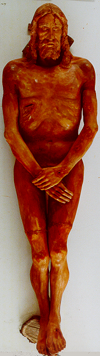 Metodo:
  Utilizzo indici antropometrici ;

  Analisi del contenuto 3D della Sindone
    attraverso elaborazione immagini (L.G.);
  
  Utilizzo cinematismo uomo numerico per 
    ricostruire il  profilo dell’U.S.T;

  Confronto dei risultati numerici (modello numerico) e 
    risultati sperimentali (modello reale).
Risultato principale:
L’UST è alto 175  2 cm; ha indici antropometrici, 
dimensioni, proporzioni e cinematismi verosimili.
L’impronta della Sindone è distorta con l’avvolgimento.
16
b + g
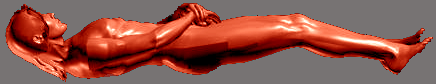 
a
b
g
d
Parametri cinematici del modello numerico USTN
a: angolo di inclinazione della testa rispetto al piano di         appoggio
b: angolo di inclinazione del femore rispetto al piano di   appoggio
g: angolo di inclinazione della tibia rispetto al piano di appoggio
d: angolo di inclinazione del piede rispetto alla congiungente caviglia-punta del piede
: angolo di inclinazione dell’omero rispetto al piano di appoggio
b, g, d,   sono stati calcolati per gli arti destri e sinistri
17
Metodo iterativo per la costruzione dell’USTN
FRONTALE
DORSALE
Acquisizione immagine F/D
Assegnazione p.antropometrici e dimensioni generalizzate al modello
Individuazione p.antropometrici, profilo, zone contatto
Individuazione p.antropometrici, profilo, zone contatto
Applicazione al telo virtuale
Applicazione al telo virtuale
Modifica parametri cinematici e dimensioni modello
No
No
Cfr. F/D
Cfr.
Cfr.
Si
Si
Dimensione e posizione finale USTN
18
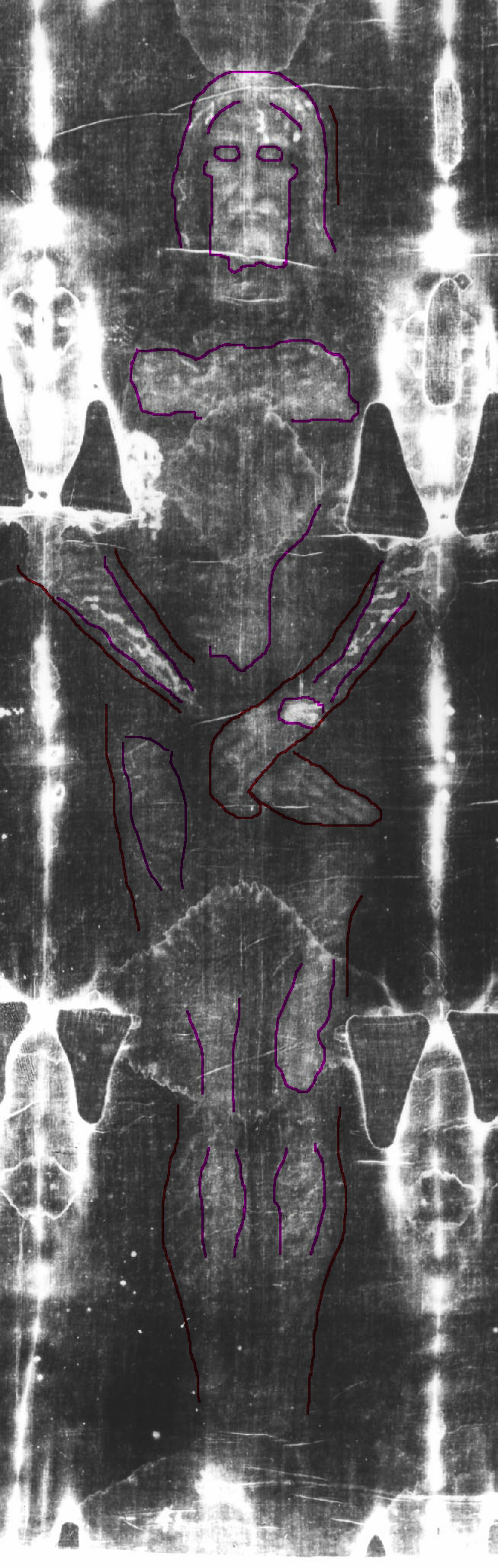 Zone di contatto
n° pixel
Profilo
0
255 L.G.
A
P.ti A.
Un esempio di acquisizione di informazioni dalla Sindone
Istogramma L.G. immagine
A = Intervallo L.G.
Analisi immagine: discretizzatione in più intervalli di L.G.
19
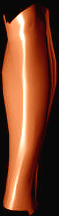 P.to TIBIALE INTERNO
M
m
m : misura convenzionale al software
n : effetto sistematico in % su m
M : misura effettiva 
 (conforme alle convenzioni antropometriche)
SPYRION
Riferimento antropometrico
Riferimento del software
TIBIA
Riferimenti antropometrici sull’USTN
20
s
D
A
n
Coppia
prismatica
Coppie rotoidali
q’
y
B
q
x
C
Cinematismo arti superiori per ricostruire la Sindone
Catena cinematica per schematizzare l’arto superiore
D
A
Scopo: 
determinare angoli q e q’ 
(Dx, Sx)

Campi di incertezza:
 = 122°
 DA = 30,5 cm

Determinazione analitica:
B
C
21
Profilo numerico
Profilo reale
Caratteristiche dimensionali e cinematiche dell’USTN
Tracciamento dei profili reale (L.G.) e   virtuale (per punti sul telo numerico).
Dal confronto c’è compatibiltà.
Correttezza del metodo, veridicità dei dati ottenuti per l’USN, conferma la distorsione.
Risultati
Statura: 175  2cm
Omero: 35  0,5cm
Radio: 26  0,5cm
Femore: 49  0,5cm
Tibia: 40,5  0,5cm (T)
          = 30  4°
 1 = 10  1 °         2 = 12  1°
   1 = 8,5  2 °        2 = 10,5  2°
  1 = 11  2°           2 = 13   2°
 1 = 34  2°           2 = 30  2°
22
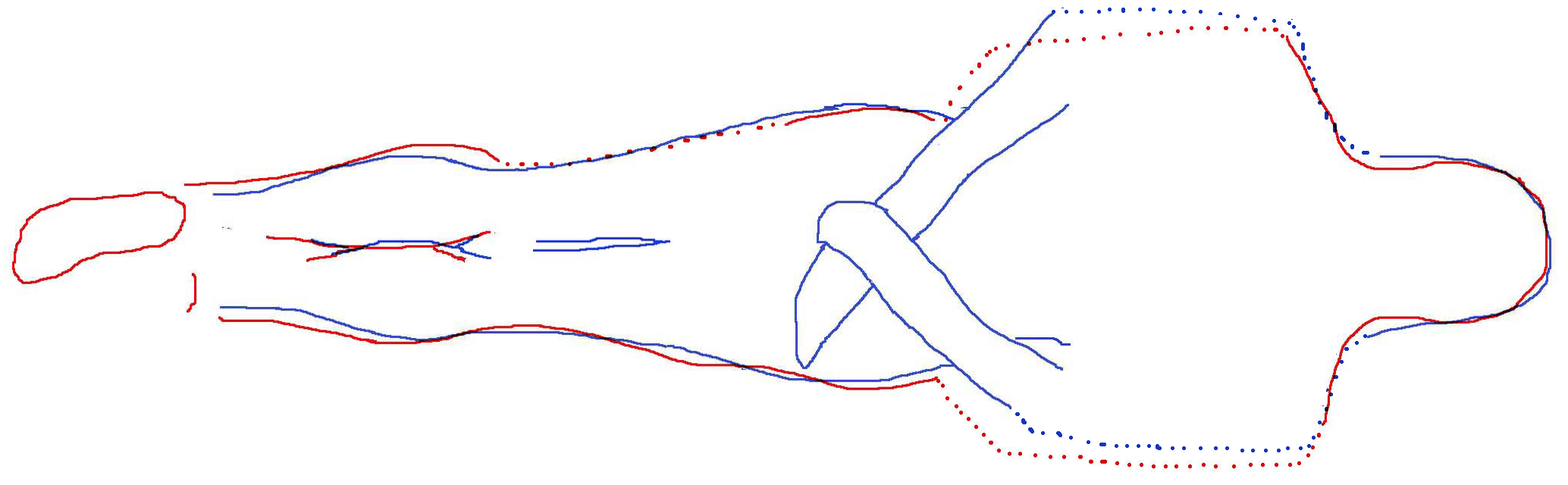 P.ti antropometrici
Profilo
dorsale
Profilo
frontale
Ricostruzione e sovrapponibilità dei profili ST
Linea continua: tramite combinazione dei risultati dell’analisi dei L.G. della ST;
Linea tratteggiata: mediante inserimento parametri cinematici più probabili negli arti superiori e valutazione impronta virtuale.
RISULTATI
Sovrapponibilità anatomica: bacino, spalle, arti
Congruenza indice tibio femorale: 83,5±2 F, 82,5±2 D
23
Particolare in sezione
E0
F0
Telo frontale senza avvolgimento
Telo frontale con avvolgimento
Dimensione reale bacino
Telo dorsale con avvolgimento
Telo dorsale senza avvolgimento
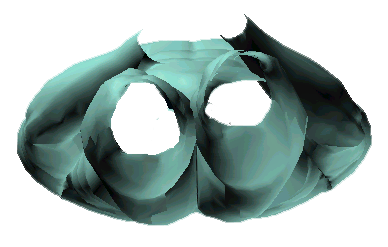 F0
E0
E1
F1
F2
E2
E2
F2
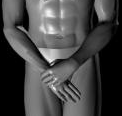 Ei
Fi
i= 0, 1, 2
Osservazioni sull’impronta frontale, dorsale e l’USTN
Bacino
24
Lenzuolo frontale è adagiato all’UST per gravità
Larghezza bacino e spalle dorsali
Larghezza bacino e spalle frontali
>
Impronta dell’UST è distorta con l’avvolgimento
Maggiori della larghezza reale del bacino dell’UST
Ad una dimensione del corpo corrisponde un’impronta più grande sul lenzuolo
Valutazioni sul tipo di avvolgimento
IPOTESI A
IPOTESI B
SE
Larghezza bacino e spalle dorsali al max uguali alle dimensioni reali 
(contro ipotesi B)
1-Lenzuolo dorsale è adagiato al piano di appoggio
Non vale affermazione 1 allora:
Lenzuolo dorsale è anch’esso avvolto (fasciature, appoggio concavo)
25
Confronti sperimentali
S.T.
Analisi ed elaborazione dell’immagine.
Costruzione modello USTN
Corrispondenza fra profilo reale e numerico
Valutazione della distorsione
Utilizzo del cinematismo per ricostruire la ST
Corrispondenza anatomico -antropometrica
U.S.T.F.
U.S.T.N.
Confronto antropometrico dimensionale (pianta, profilo) 
Vincoli cinematici
26
UST, USTN, USTF visti in pianta
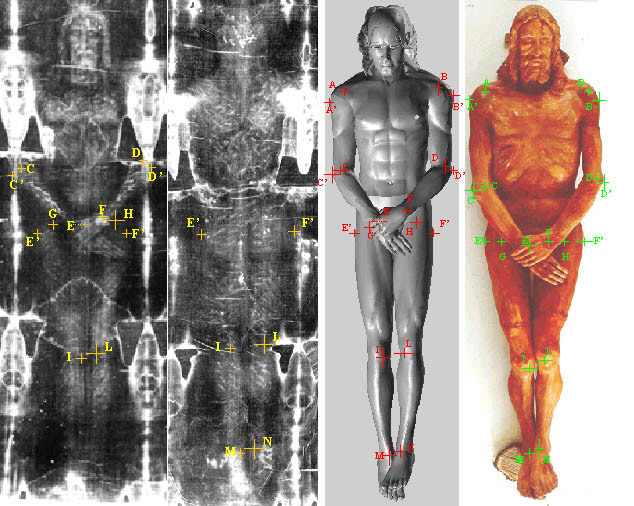 Statura
175±2cm
Statura
195±1cm
Impronta dorsale
Impronta frontale
27
Tabelle dati e indici antropometrici
28
Profilo del bacino (sproporzionato):
Bacino
Polpacci.
Torace - addome.
N. 35±0,5 
F. 41±0,5
Omero
N.   36±0,5 
F.   42±0,5
S.T.38 ±0,5
       39,5 ±0,5
N. 26±0,5 
F. 30,5±0,5
Radio
N. 51±0,5 
F. 55,5±0,5
L.Spalle
N. 175 ± 2

F. 195 ± 1
Statura
USTN, USTF: differenze corporee globali
Dimensionale [cm]
Anatomica
Cinematica
Pianta
Arto superiore.
Rotazione eccessiva  spalle verso il torace. (impossibile se non con lussazioni o fratture)
Spessore torace rispetto all’addome.
Collo del piede-caviglia pronunciato.
Profilo
29
OSSERVAZIONI
Femore piccolo rispetto alla tibia dell’USTF  
Arti superiori dell’USTF non conformi alla sua statura 
Arti inferiori corti rispetto alla statura e al tronco
Bacino largo: non valutata la distorsione dell’avvolgimento 
(presenza delle mani e del radio)
Risultati sperimentali
30
Conclusioni
L’UST corrisponde ad un uomo alto 175±2cm.
 L’UST possiede indici antropometrici realistici.
 L’indice della larghezza del bacino e delle spalle (23,2±1 e 20,5 ±1) lo classificano antropometricamente come uomo di struttura atletica.
 Da confronto profilo F/D: l’UST era dorsalmente avvolto (fasciatura e/o piano di appoggio concavo).
 Nelle tibie e caviglie il telo non era completamente adagiato
 Da confronto sperimentale con l’USTN: l’USTF corrisponde alla ST senza considerare la distorsione del lenzuolo. 

Conseguenze: incongruenze antropometriche (tibia, femore, tronco, 

arti superiori), e incongruenze anatomiche (bacino).
31
Università degli studi di Padova
Facoltà di ingegneria
Corso di laurea in ingegneria meccanica
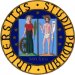 Tecniche di elaborazione numerica per la ricostruzione dell’immagine corporea della Sindone di Torino
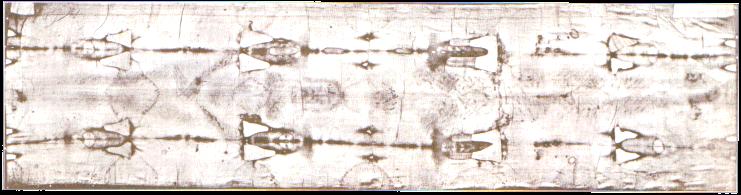 Relatore : Prof. Giulio FantiLaureando : Faraon Sandro
32
Scopo: Ottenere immagini ad alta risoluzione della                Sindone, ricostruite ed epurate dai disturbi noti.
Metodo:
 Sviluppo ed applicazione di procedure di rimozione dei disturbi.
 Elaborazione di tecniche di normalizzazione dei parametri     eidologici. 
 Analisi della correlazione tra la distanza telo-corpo ed il     chiaroscuro dell’immagine.
 Ricostruzione dell’immagine corporea.
Risultati  principali:
 Rimozione dei difetti e ricostruzione parametrica delle regioni distrutte delle immagini della  Sindone.
 Scoperta di due tracce  tondeggianti mai rinvenute prima.
33
METODO DI INDAGINE
Scansione di fotografie di Enrie (scala 1:3)
Tecniche per la rimozione dei disturbi.
Immagini  senza disturbi
Normalizzazione della luminosità e del contrasto
Assegnazione dei chiaroscuri alle regioni ricostruite e completamento  dell’impronta.
Manichino e telo numerici
Ricostruzione delle regioni assenti
Impronte corporee complete
Ricostruzione dello sfondo
Ricostruzione finale della Sindone
34
Microdifetto della lastra
              
                              A (zoom)                     
            
            
                          
                                  B 





               C = A + B
CATALOGAZIONE 
DEI DISTURBI:
A) disturbi “LOCALI”
B1)Aloni d’acqua                                            distinzione (supportoB2)Bruciature                   sperimentale) 
B3)  Rattoppi                correlazione                                       l.g.– tipologia B4)Pieghe tessuto            disturbi

B5)Sangue        -  eidologia
		 -  posizione
                          -  ”patibulum”	     
B6)Ferite           -  flagellazione 
	     
B7)Trama  tracce monete ed  iscrizioni
B) disturbi “NOTI”
C) Altro
35
ELIMINAZIONE DEI DISTURBI “NOTI”
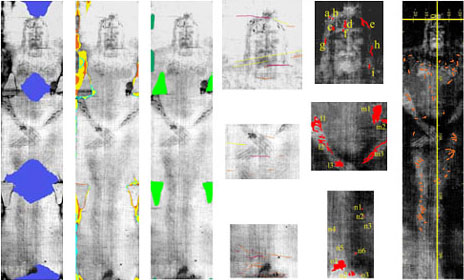 Acqua          Rattoppi          Sangue  
         Bruciature       Pieghe              Ferite
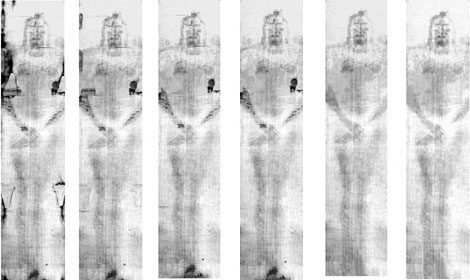 Esempio: rimozione;
delle tracce ematiche:

Immagine frontale
   A    +    B     =  C
Sequenza 
operazioni
36
ELIMINAZIONE DELLA TRAMA
L = 11 
 2 mm
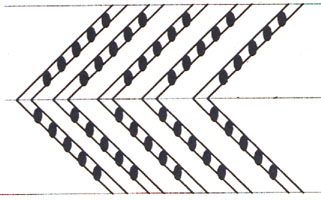  = 55-70°
4° Quadrante
Y
1° Quadrante
Distribuzione di frequenza
X
3°Quadr.
2° Quadr.
..…
...
..…
Trama 
sindonica
Schematizzazione spettro bidimensionale di Fourier
Spettro reale della trama 
Picchi secondari
37
APPLICAZIONI DELLA 2DFFT
Ritocco dei picchi
Ampiezza
Ampiezza
Segnale
Segnale
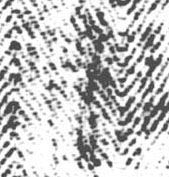 2DFFT
12.5  0.5 mm
7  0.5 mm
Freq.
Frequenza
Procedura:                                                         3) Fourier inversa 
1) Fourier  diretta                                                 4) Correzioni aree saturate
2) Correzione  spettro                                          5) Iterazioni  procedura
3  0.5 mm
1a          2a             3a
“Lepton
 lituus”
Frequenza
38
Effetti delle operazioni di rimozione dei disturbi
L.G.
210 


200 


190 


180   


170   



160
1   2     3    4    5    6    7     8    9   10  11   12 
Successione operazioni rimozione disturbi
Valori 
 medi         frontale  dorsale 
di L.G.


Impronta       194        197

Sfondo            211        215

Comples-        202        206
    sivo
Impronta + sfondo dorsale
Impronta + 
sfondo frontale
1 = immagine iniziale
2, 3 = disturbi della lastra
4, 5 = altri difetti
  6 = macchie d’acqua
  7 = bruciature
  8 = rattoppi
  9 = pieghe
10 = sangue 
11 = ferite
12 = trama del tessuto
Sola impronta
 frontale
Sola impronta
 dorsale
39
Normalizzazione dei parametri eidologici
Nickell




     

4            244         0          250              Pesce



83           220       0           250

Mor. 
1°


50            220      0           250

Mor.
2°


20            170      0           250
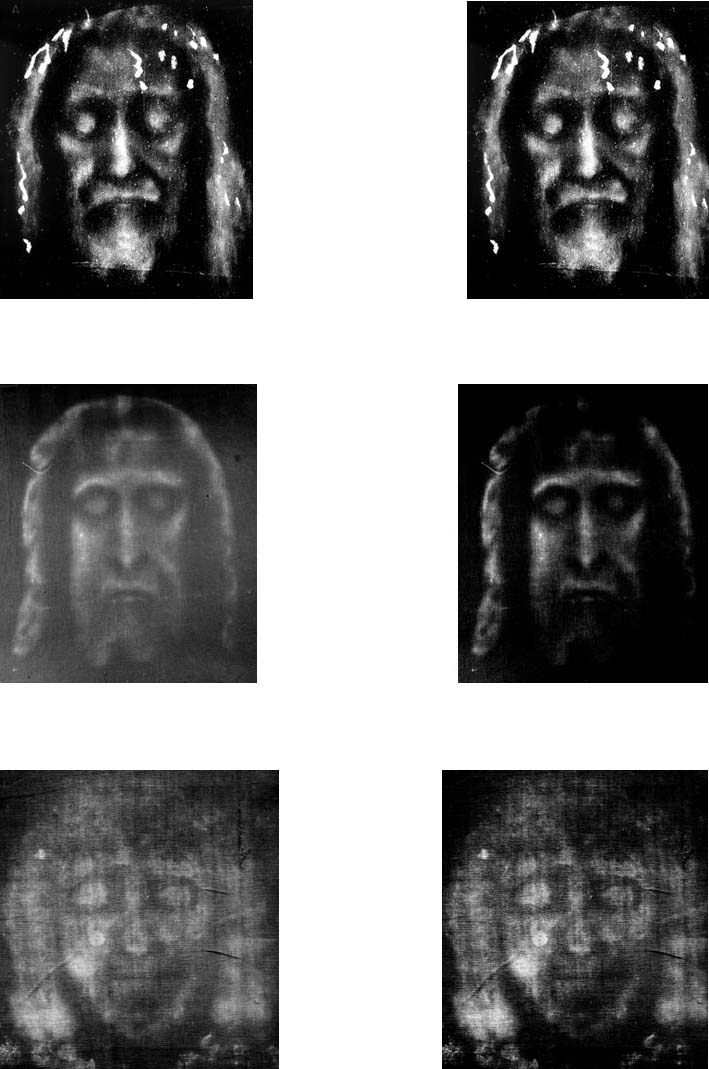 Enrie
                 1
                  (post
                 pulizia)

2           205          0        250
                                 
                 Enrie
                 2                (iniziale)



20         175         0         250

                Guer.



5           235         0         250
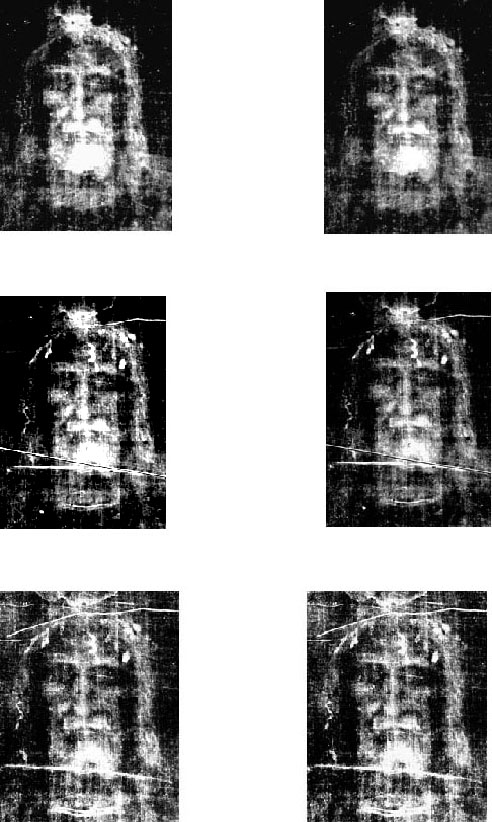 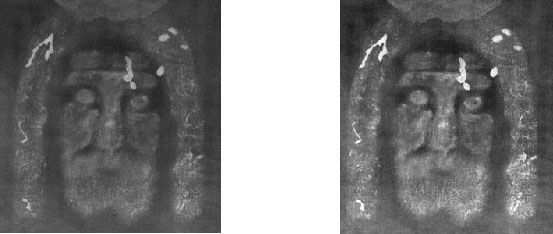 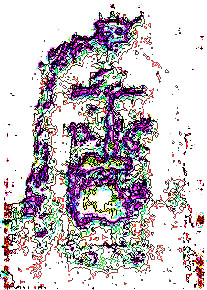 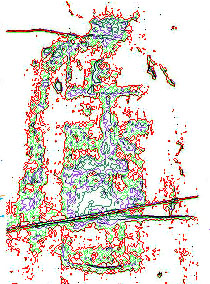 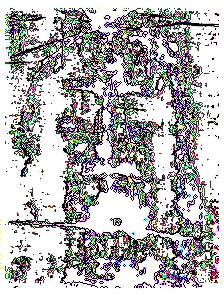 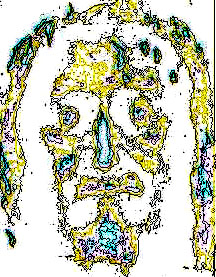 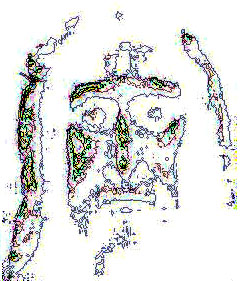 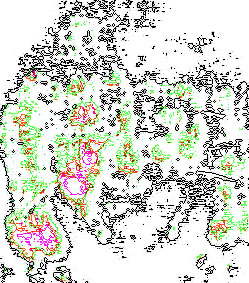 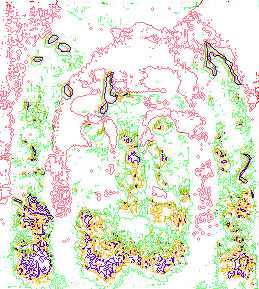 L.G. associato a distanza max.  0
L.G. associato a dist. minima  250
ESEMPIO :
Max.distanza telo - corpo
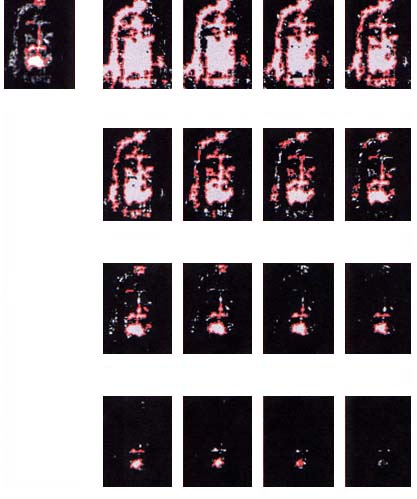 a      b       c       d
Intervalli  
l.g. 

a) 0-15
b) 15-30
c) 30-45
d) 45-60
e) 60-75
f) 75-90
g) 90-105
h) 105-120
i) 120-135
l) 135-150
m) 150-165
n) 165-180
o) 180-195
p) 195-210
q) 210-230
r) 230-255
e       f       g       h
i        l      m       n
o       p        q      r
Enrie 1   Enrie 2  Guerreschi  Nickell     Pesce   Moroni 1   Moroni 2
Contatto max.
40
Analisi pixel SATURATI ( l.g.< 5 e > 245 )
%  PIXEL  SATURATI 	                                59.84 %
POST  NORMALIZZAZIONE                 

50
			                         41.22 %
40			
                               (29.8)
30                          25.0 %       (34.2) 
            20.8 %                        22.0 % 
                                     ( 21.8)
20					

10

0
            Enrie          Enrie       Guerreschi      Nickell           Pesce
              pulito         iniziale
AREE         SELEZIONATE
VOLTI
41
RICERCA IMPRONTE CORPOREE VISIBILI
Immagine                                   frontale

      		          l.g.distanza 
         		            minima
     0… l.g.         115       I max  = 69



		    l.g.distanza 
       		               massima
                 		             I min  = 255
 115… l.g.          255


        		      Imm.dorsale

		         l.g. distanza 
          		     minima                                  I max  = 69



		         l.g. distanza 
                                  massima
                                  I min  = 255
Sagome esterne
visibili
Normalizzazione immagini frontali e dorsali
Sogliatura 
e binarizzazione
Contorni
visibili
Immagine frontale






  0…   L.G.     115 






115...L.G.       255
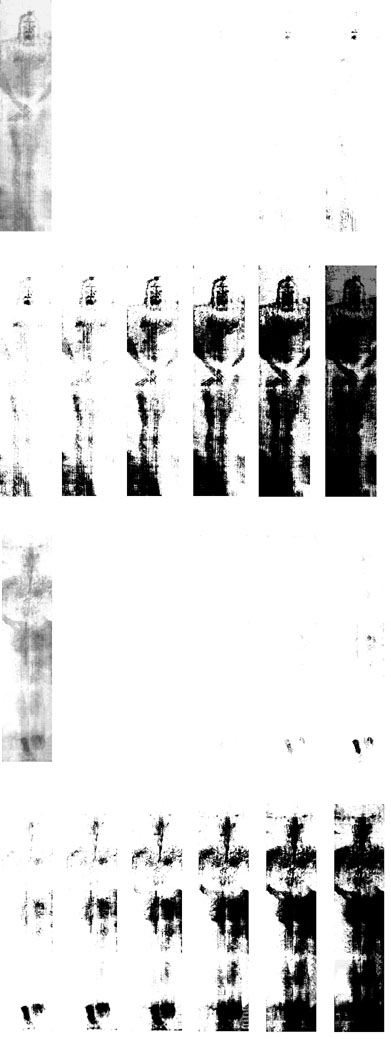 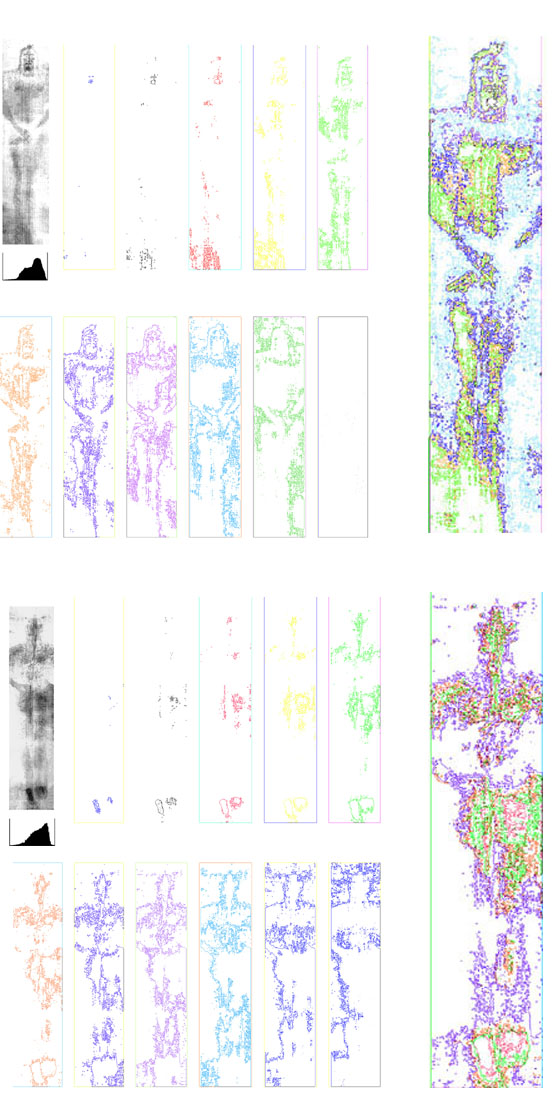 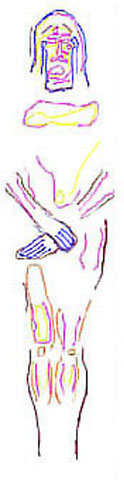 frontale
dorsale
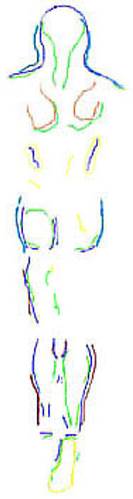 42
RICOSTRUZIONE REGIONI CORPOREE
18 cm
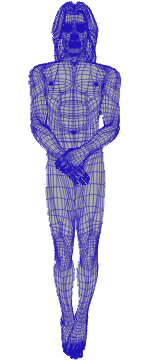 Akromion
D
S
N
D
 (DA)
s
s
N’

A
S’
n
A
D
n
Punto 
radiale
A
S
N
q’
q’
B
B
y
y
B
N’
q
q
C
C
S’
C
x
x
Stylion
AB = braccio
BC = avambraccio
SS’ = 4  0,5 cm
A = coppia a camma
B e C= coppia rotoidale
Incertezza su 
AB = braccio
BC = avambraccio
NN’ = 3  0,5 cm
N = coppia a camma
B e C = coppia rotoidale
Incertezza su AD
Superficie a cui può appartenere A
A
A
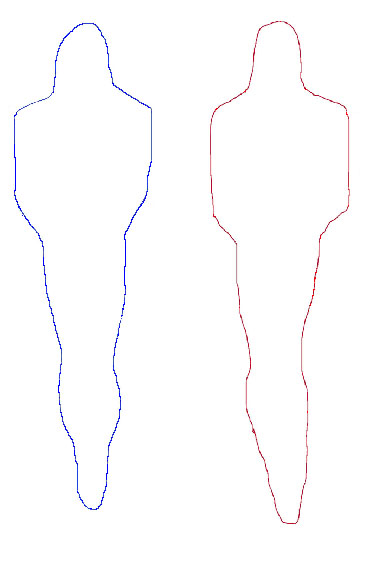 C
D
C
D
E
F
F
E
G
H
H
G
L
I
I
L
M
N
N
B
B
Punti appartenenti al telo virtuale per la costruzione del profilo delle impronte frontali e dorsali
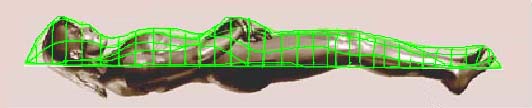 M
43
Assegnazione dei l.g. alle regioni ricostruite
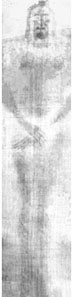 2 cm  4 cm  6 cm  Sovrapp.
Stessa procedura applicata all’impronta dorsale
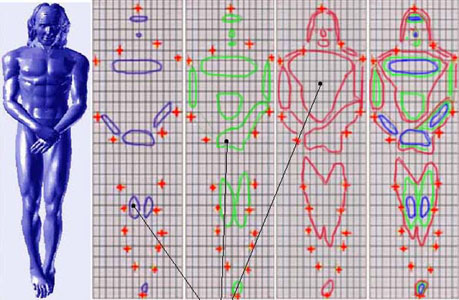 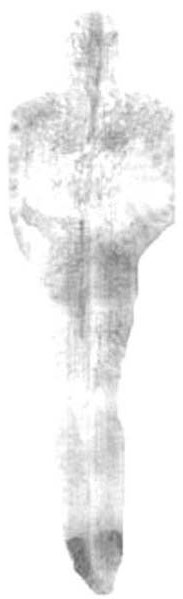 Ricostruzione relazione l.g. Sindone \ distanze manichino numerico-telo virtuale
1
3
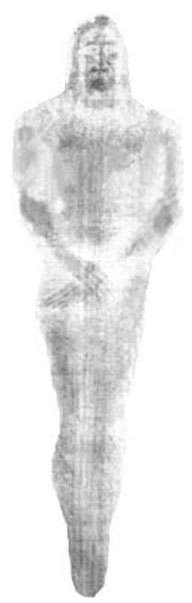 2
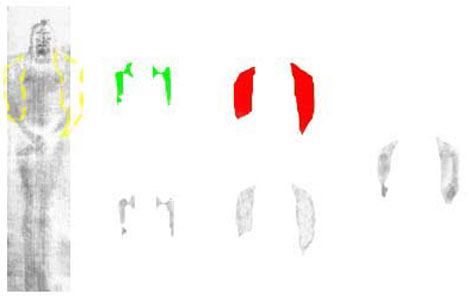 Assegnazione dei L.G.
ricavati,  alle
    regioni  interne
delle  parti 
ricostruite
Impronta pulita 
+ profilo esterno ricostruito
Impronta corporea frontale finale
44
RISULTATI: Ricostruzione della Sindone
1) Immagine iniziale della Sindone di Torino
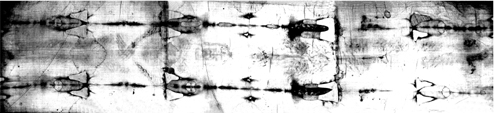 2) Impronte corporee senza disturbi  e completamente   ricostruite   (sfondo provvisorio)
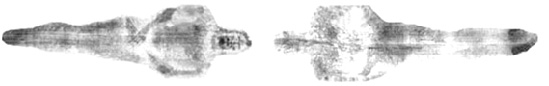 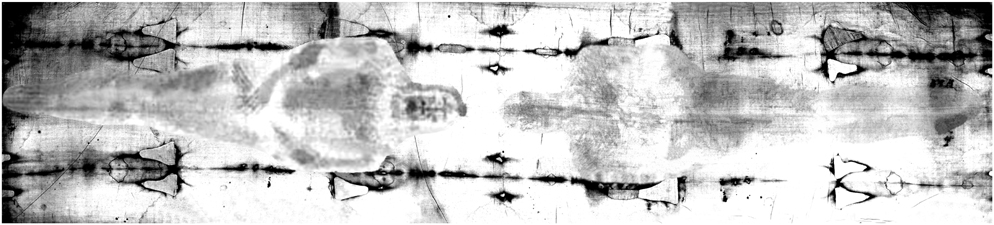 3) Sovrapposizione  delle impronte ricostruite  (2) all’immagine iniziale  (1)
4) Rimozione disturbi, parametrizzazione di contrasto e luminosità  dei  l.g. del  Telo sindonico senza impronte corporee
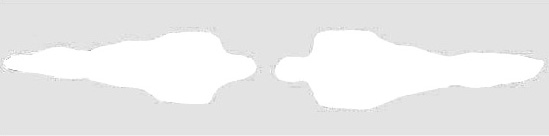 5) Sovrapposizione delle impronte corporee ricostruite (3) al nuovo telo uniforme (4).
Ricostruzione completa finale della Sindone di Torino.
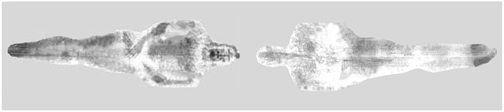 45
RISULTATI: elaborazioni tridimensionali
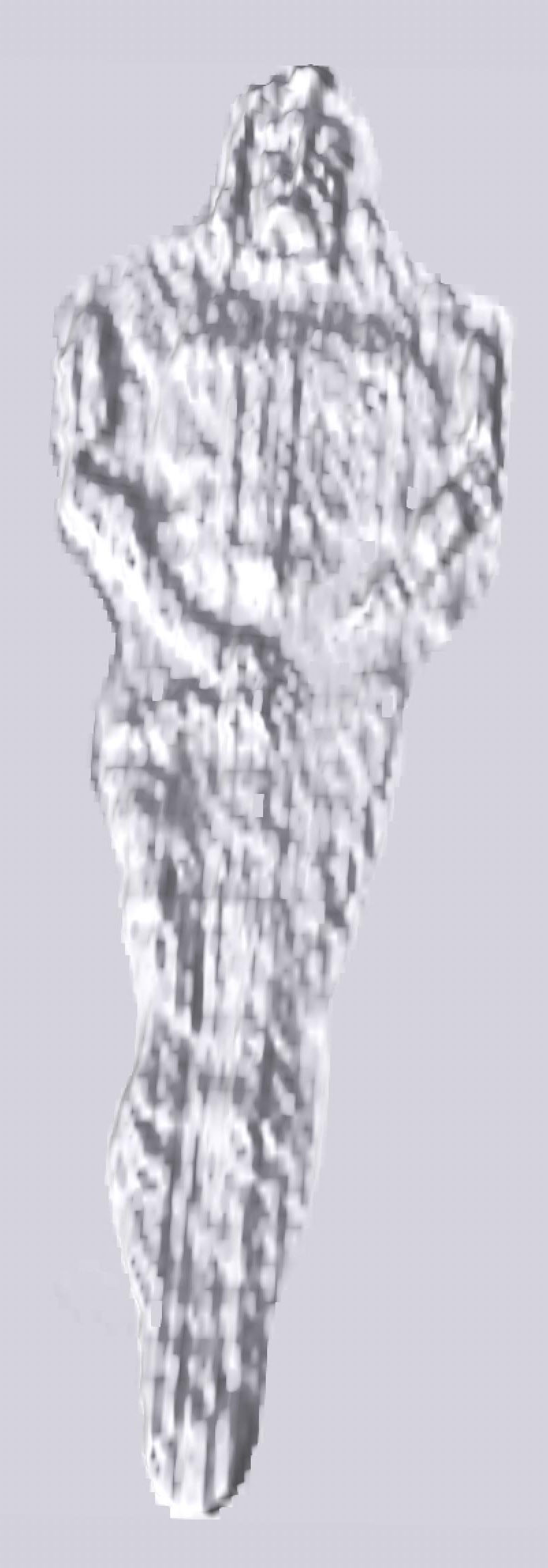 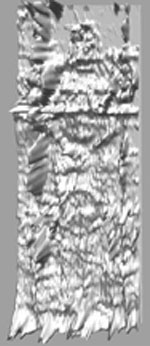 Sindone
originale
Sindone
ricostruita
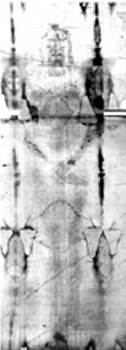 3D
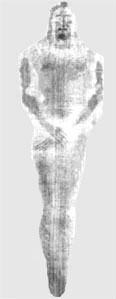 3D
pulizia
Dettaglio 
del viso:
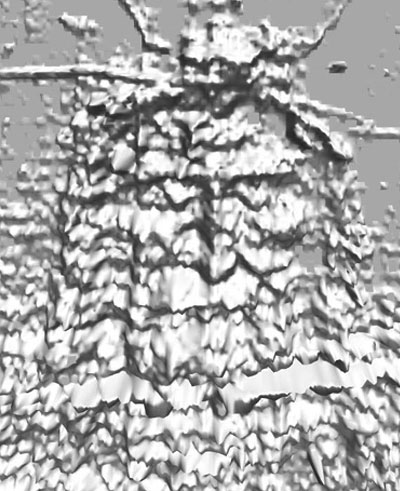 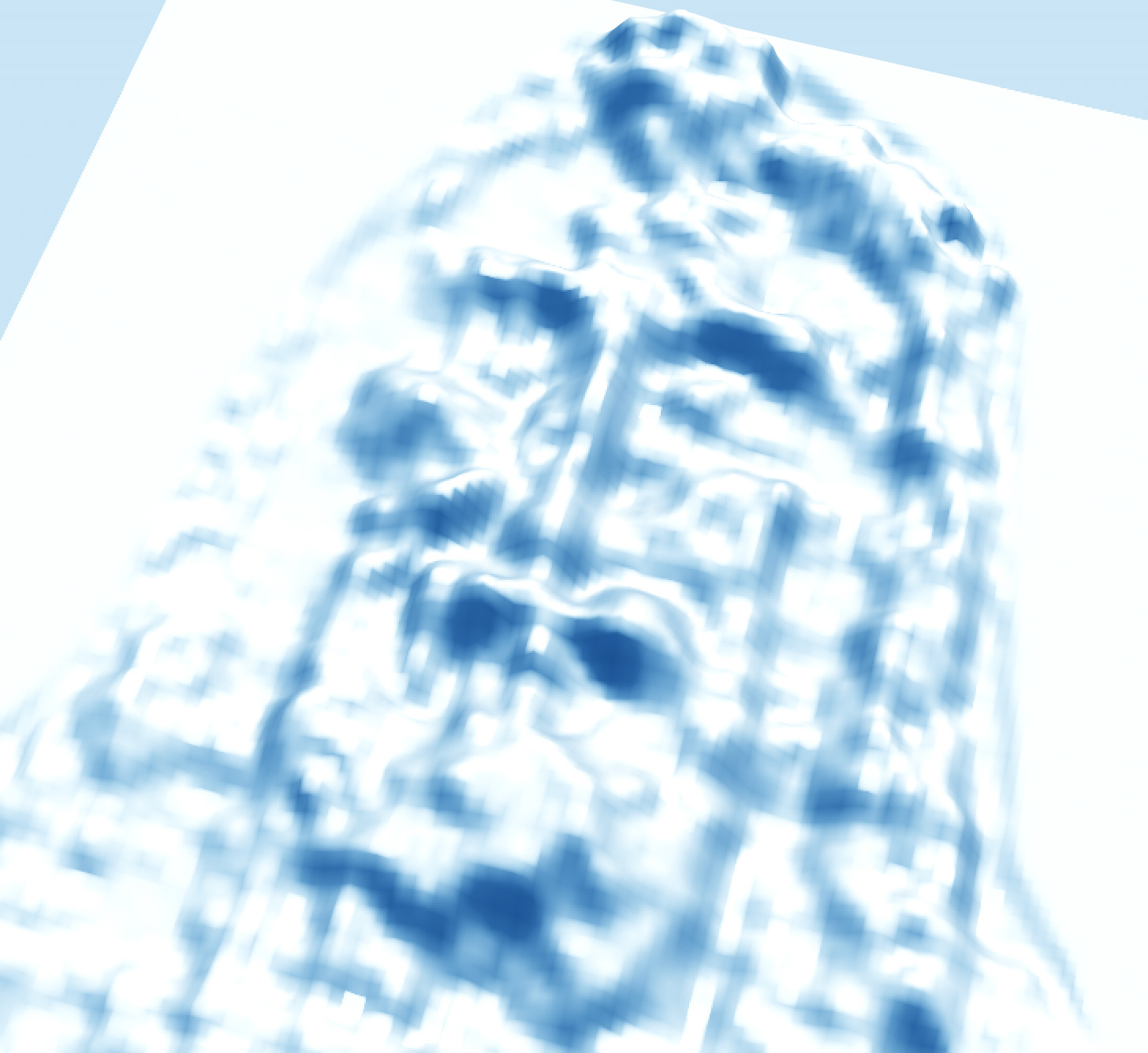 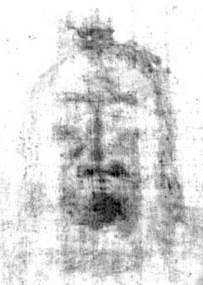 3D
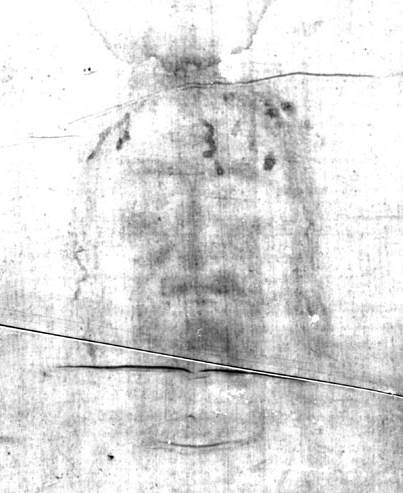 3D
pulizia
46
IMMAGINE
Area in 	               Frontale                    Dorsale
  questione
                                    Media    Deviazione Mediana Media  Deviazione Mediana
                                                     standard                                 standard  

sola impronta    194        29.9       198        197       26.4       202

Telo senza    
immagine          211.5       3.5        213       215.5     3.63       219

Immagine
complessiva       202.4     12.5        211      205.8      14.5       213
  = ( l.g. impronte ) - ( l.g. rispettivi  teli  senza  impronte )
 l.g.( Immagine  frontale ) = 17.5    8.27 %
 l.g.( Immagine  dorsale ) = 18.5    8.58 %
47
Analisi pixel SATURATI ( l.g.< 5 e > 245 )
%  PIXEL  SATURATI 	             59.84 % 		
POST  NORMALIZZAZIONE                 

50
			          41.22 %
40			
                      (29.8)
30                25.0 %
       20.8 %              22.0 % 		          	           20.8 % 
                           ( 21.8)                           (34.2)                                             18.6 % 
20					

10

0
      Enrie      Enrie  Guerreschi  Nickell   Pesce   Moroni   Moroni
       pulito    iniziale                                                1a riprod.  2a riprod.
AREE         SELEZIONATE
VOLTI
48
Analisi pixel IMMAGINE
N° pixel immagine
(N° pixel intervallo)max
Banda di variabilità dei pixel immagine del volto U.S.T.:
Valore Medio = 26.6  4.7 %
1,2
1
0,8
0,6
0,4
0,2
0     23     46     69    92    115  139  162   185   208  231  255
Intervalli L.G
Enrie 1
Enrie 2
Guerr.
Nickell
Pesce
Mor.1
Mor.2
49
CONCLUSIONI


RISULTATI  PRINCIPALI

 E’ stato possibile rimuovere il disturbo visivo legato alla trama del tessuto (applicazione particolare della 2DFFT).

 Si sono ottenute immagini ad alta risoluzione della Sindone, epurata dai disturbi e  ricostruita nelle  regioni  danneggiate.




ALTRI  RISULTATI

 Sono stati scoperte due tracce tondeggianti mai                                        rinvenute in precedenza.

 Si conferma che la Sindone ha avvolto un uomo alto 175  2 cm  dagli indici antropometrici realistici, e che il lenzuolo  è stato dorsalmente avvolto.

 Le immagini  considerate hanno parametri  eidologici caratteristici che le rendono difficilmente riproducibili.

 L’immagine corporea sindonica non si è  formata per solo contatto.
50